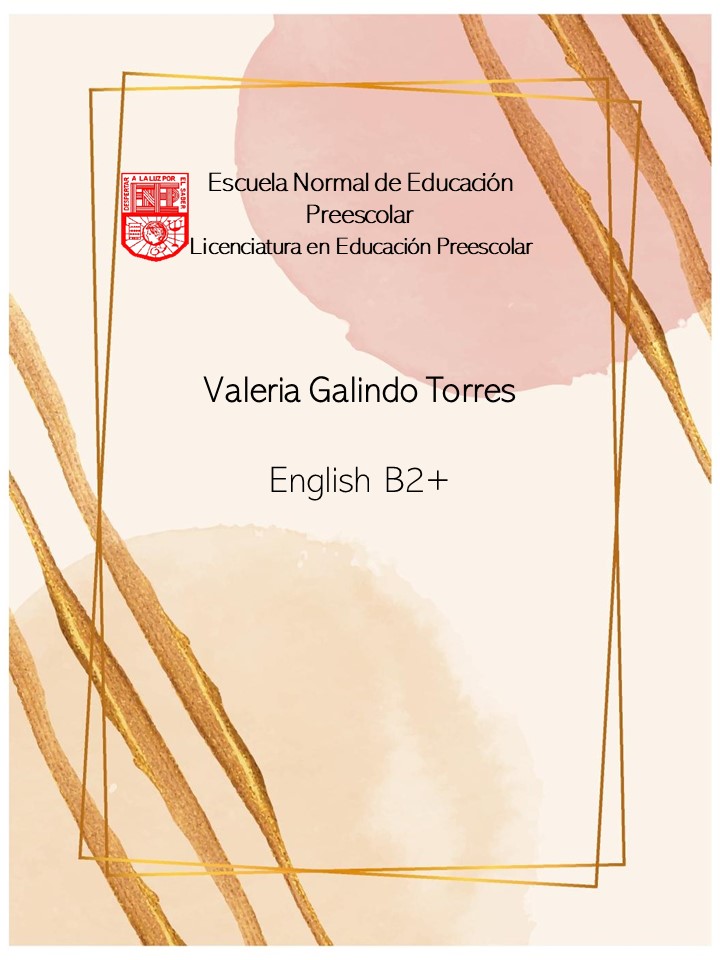 Test Results


June 23, 2021
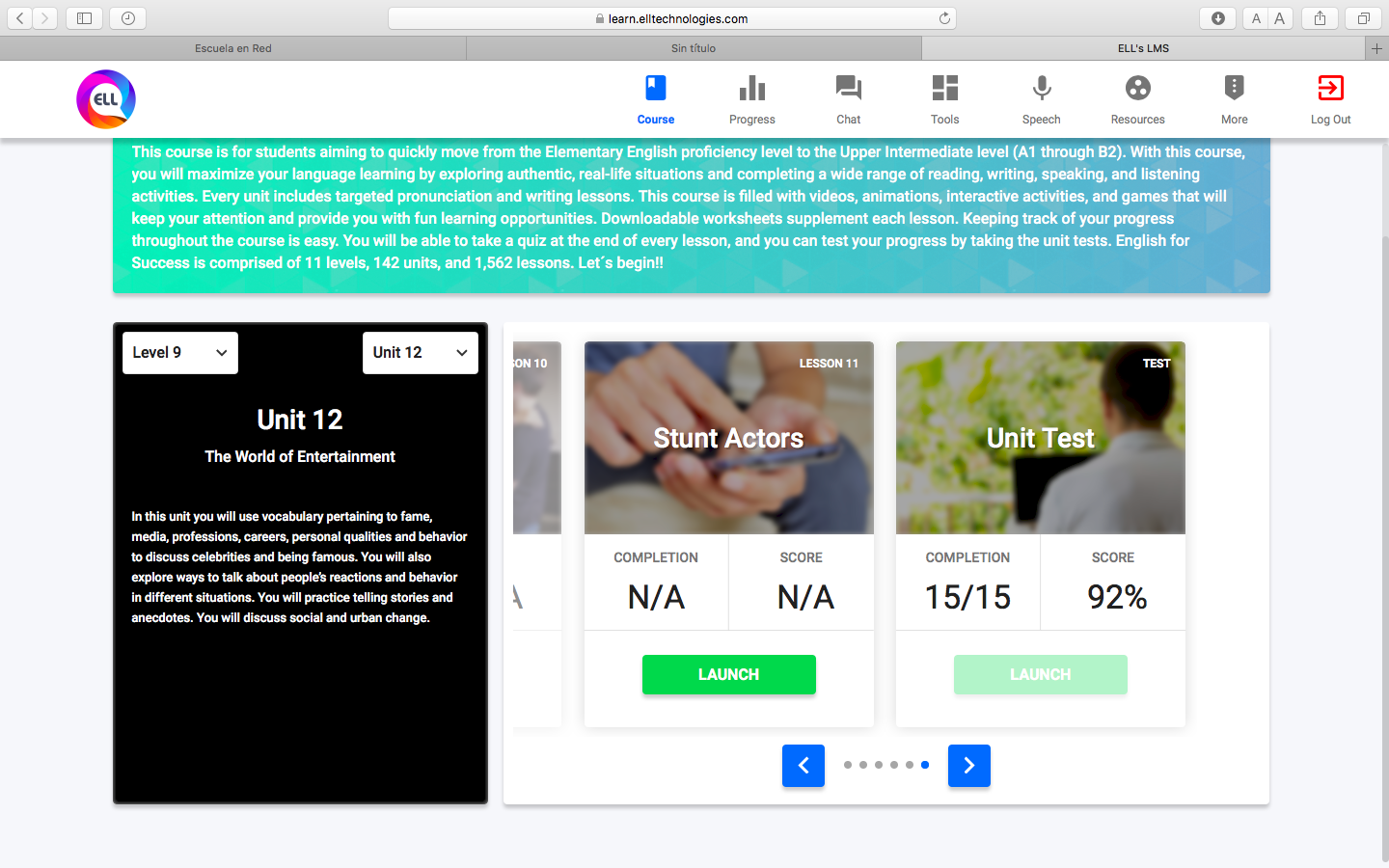 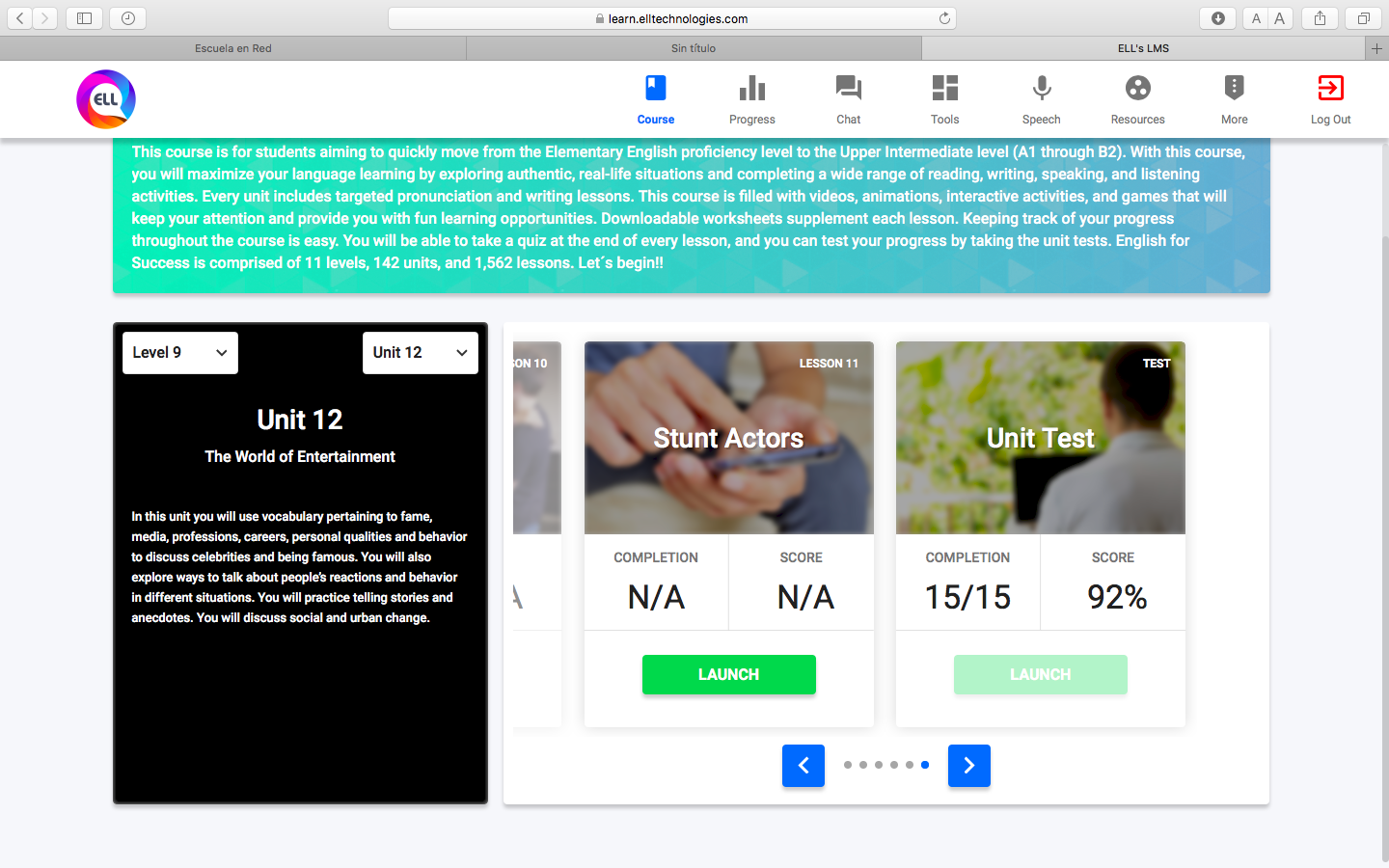 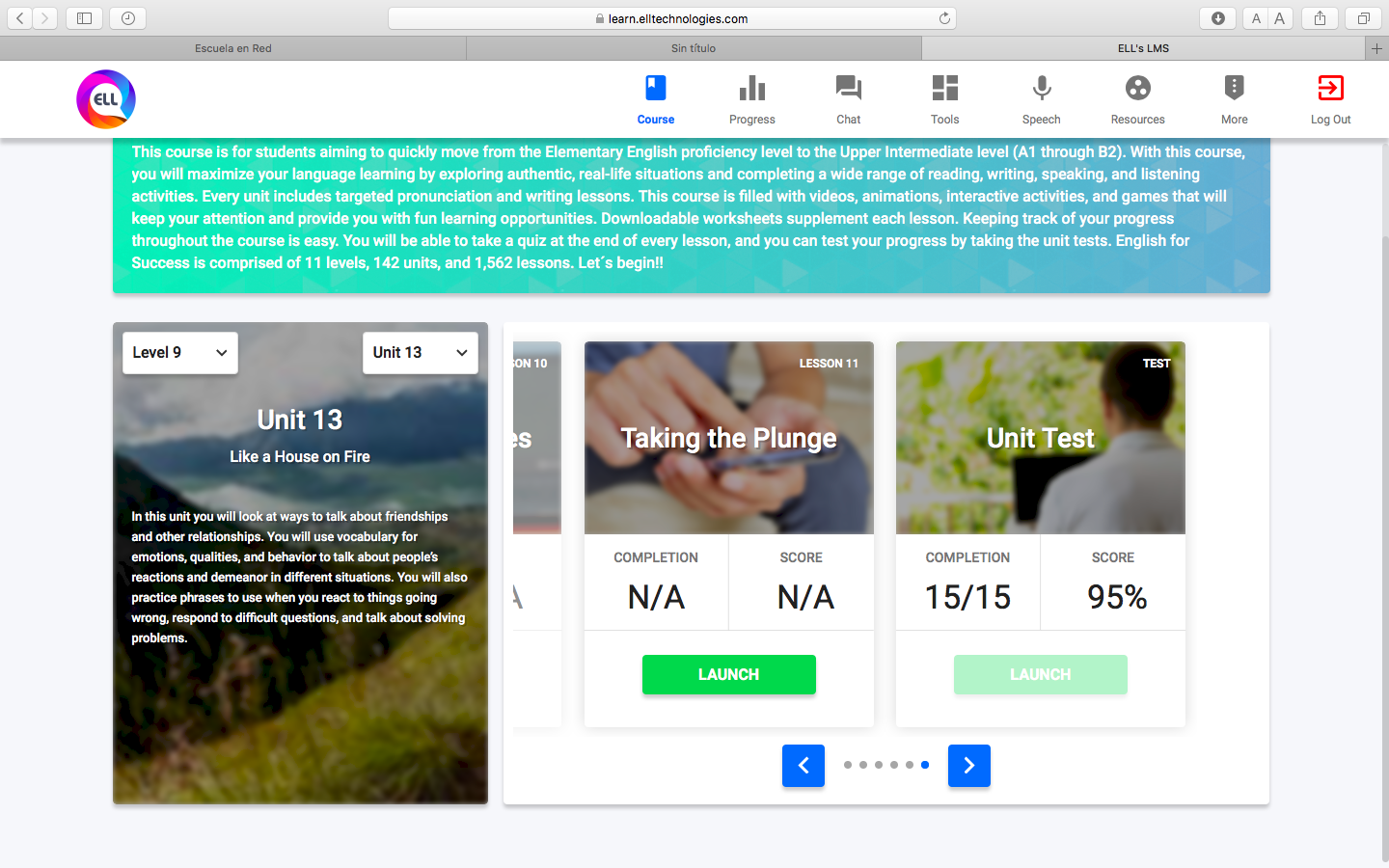 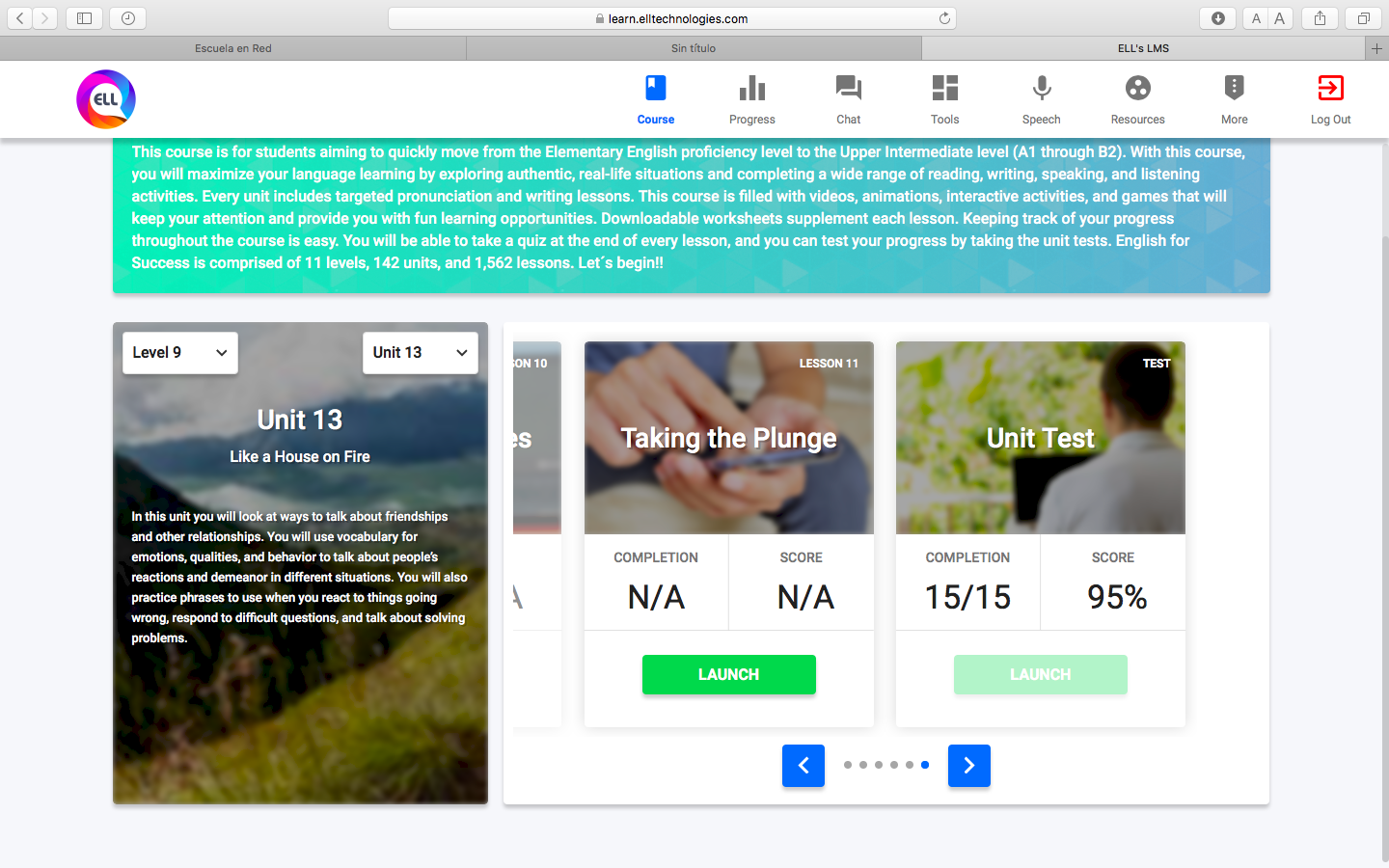